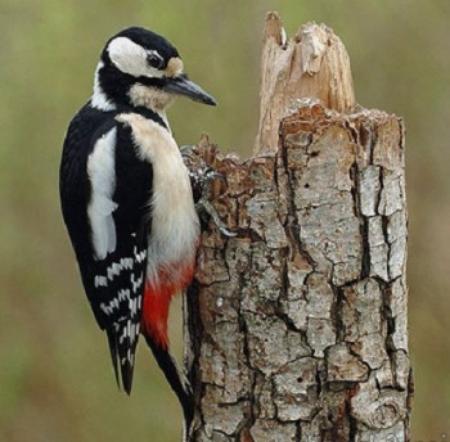 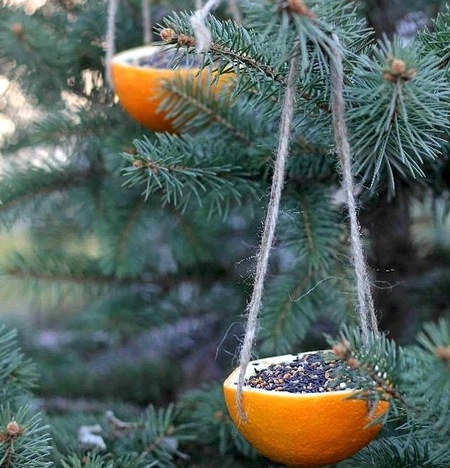 Поможем птицам пережить зиму!


Елена Марченко
Январь, 2015 г.
Окружающий мир
3 класс, МБОУ СОШ №3
г. Красный Сулин, Ростовская обл.
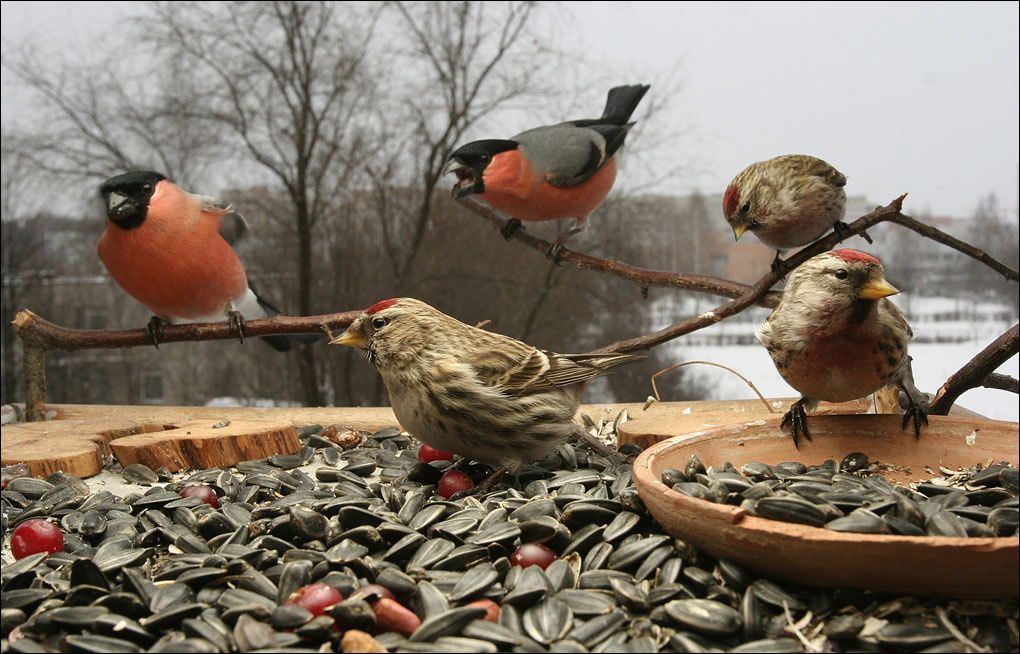 Птицы — теплокровные существа. Средняя температура их тела составляет 41°С. Это означает, что они могут сохранять активность в холодное время года, но нуждаются в большем количестве пищи.
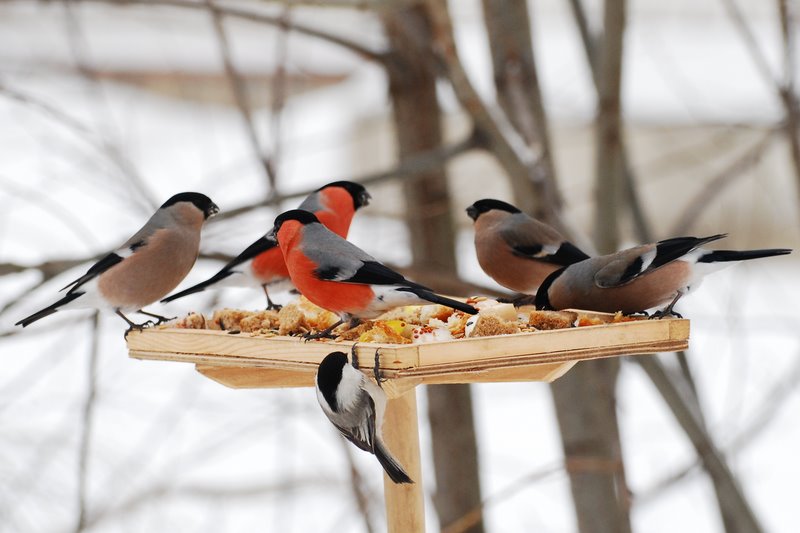 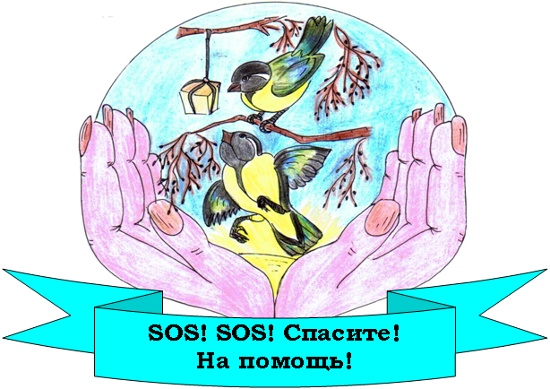 Зимой наши птицы-соседи стараются держаться поближе к человеческому жилью: теплее и сытнее здесь.
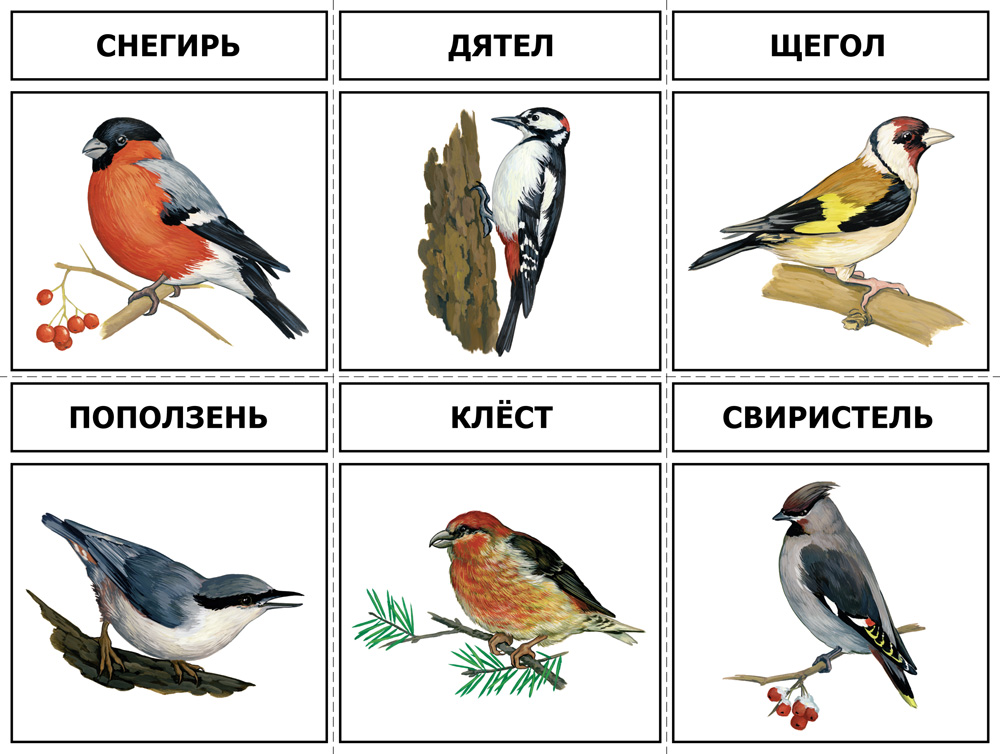 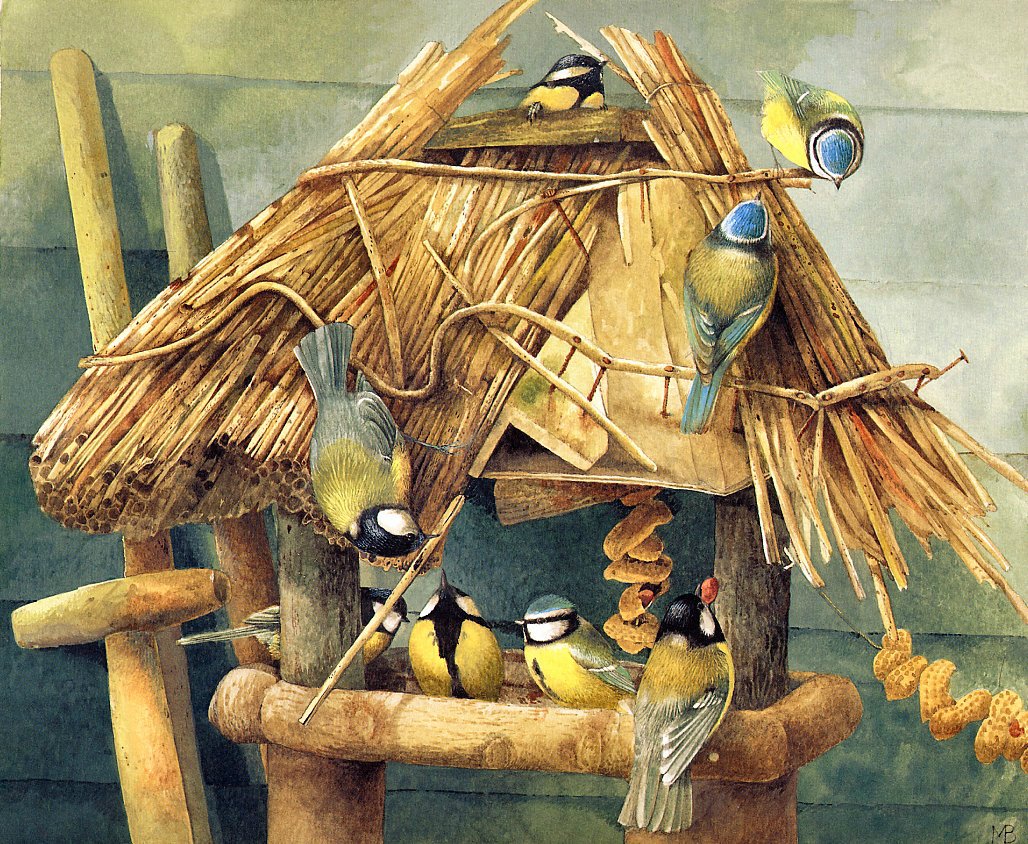 Если начал птиц кормить,
Ты уж не бросай!
И пустой кормушку ты
Им не оставляй!
Так доверчивы он,
Верят, нам, как дети.
Помни- ты их приручил,
Ты за них в ответе!
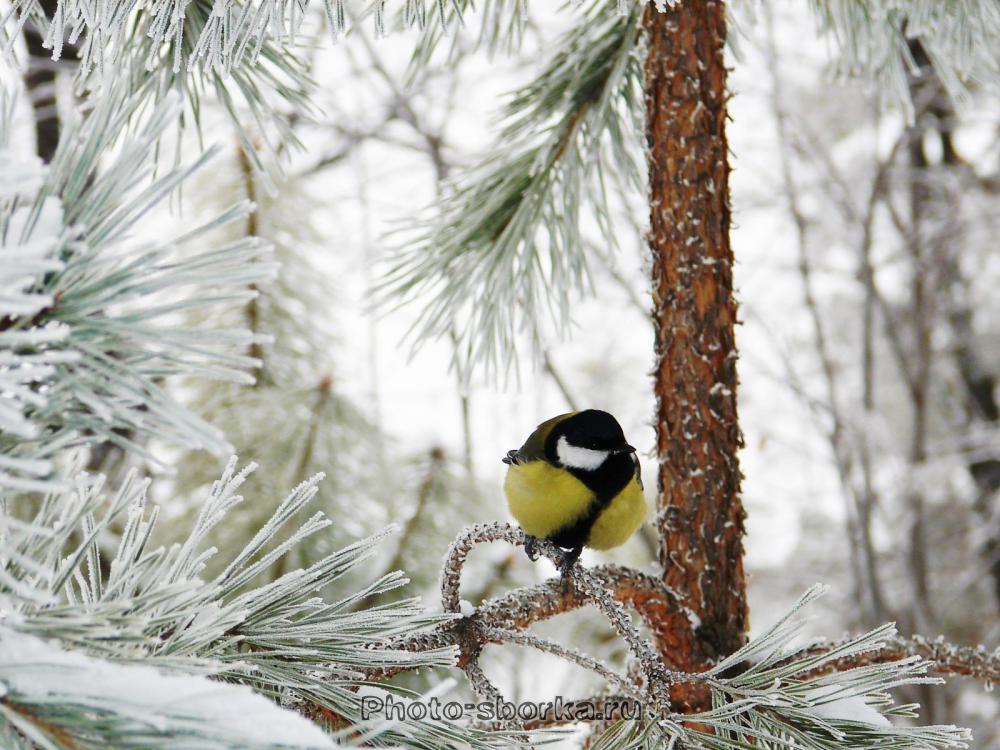 Воробей любит
 семечки подсолнечника,
белые хлебные крошки.
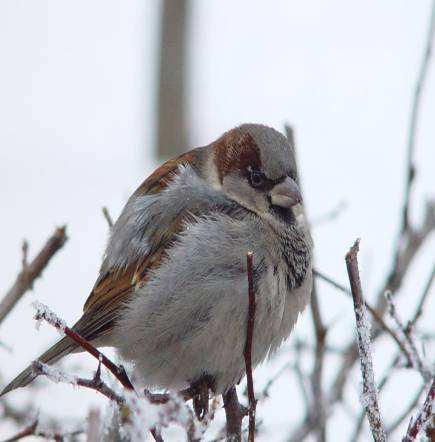 Синица любит 
несолёное сало, 
мясо,
 семечки подсолнечника, 
тыквы, арбуза или дыни.
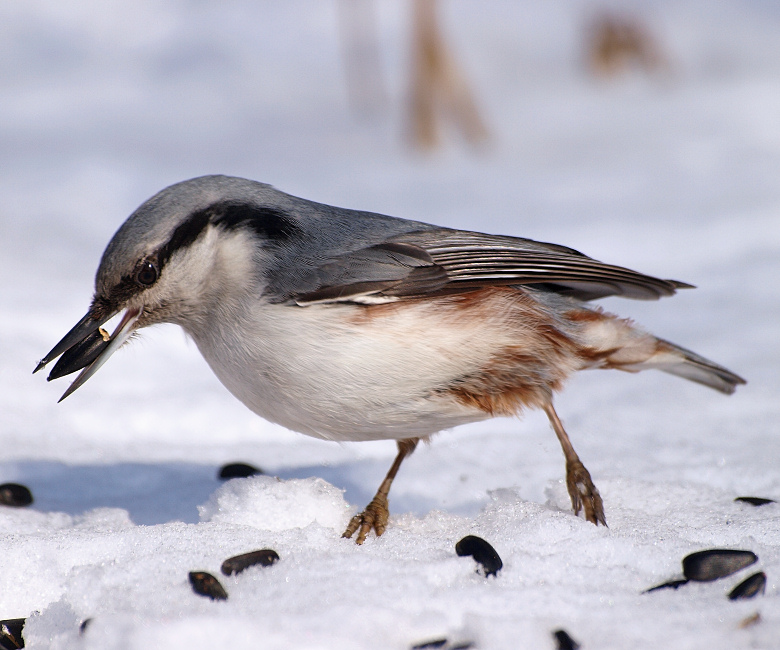 Дятла можно угостить 
несолёным салом
 или сырым мясом.
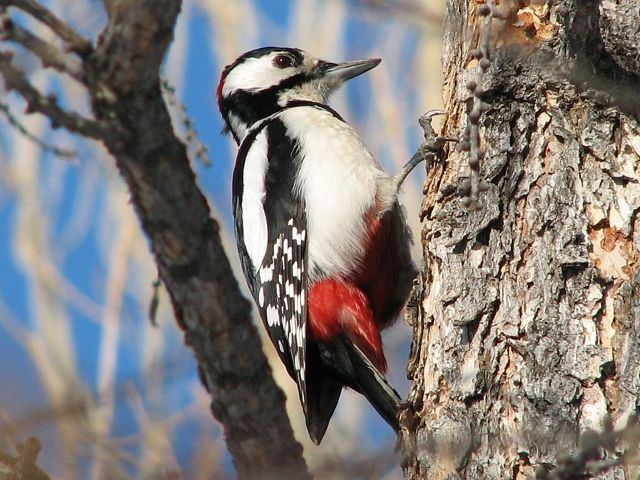 Поползень любит 
несолёное сало, 
сырое мясо, 
семечки подсолнечника.
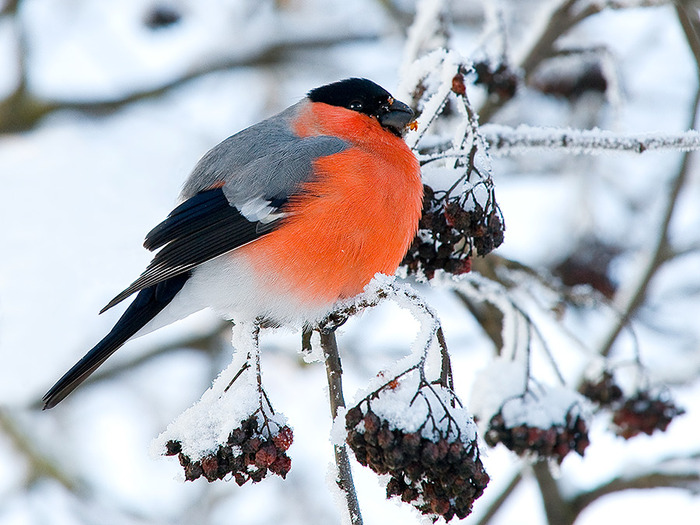 Щегол любит ягоды 
рябины и шиповника.
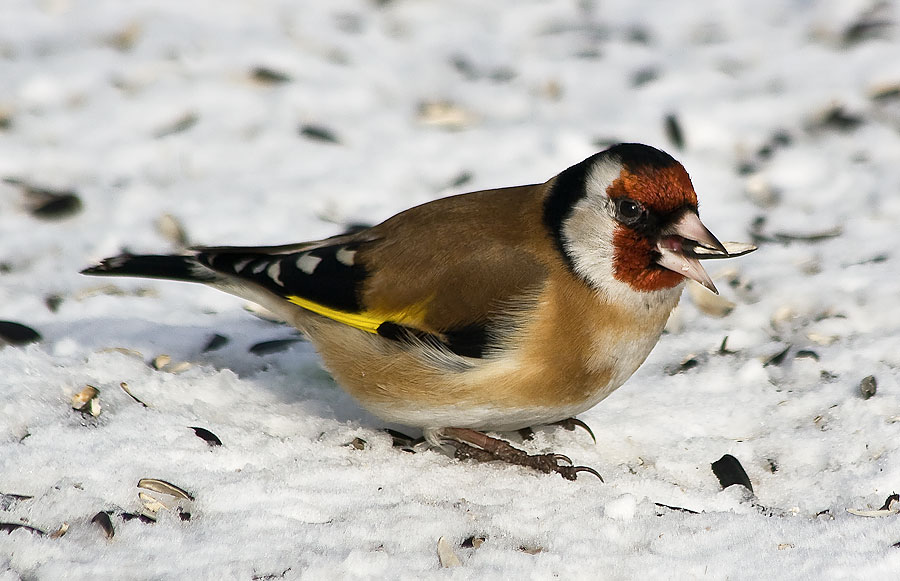 Снегирь любит 
плоды рябины,
 шиповника,
семечки подсолнечника.
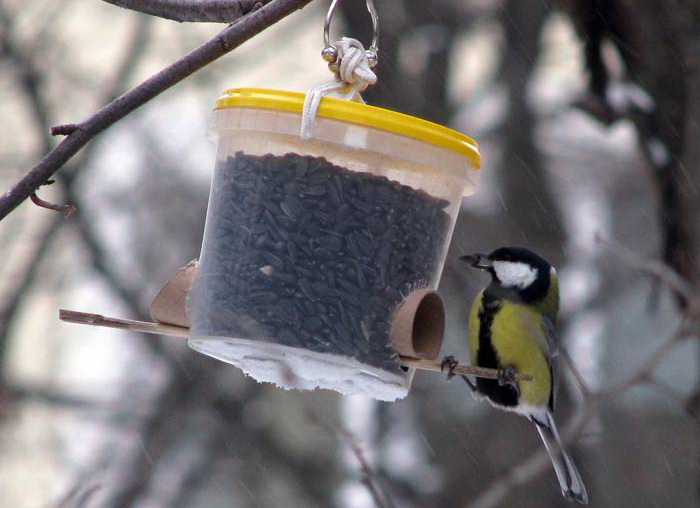 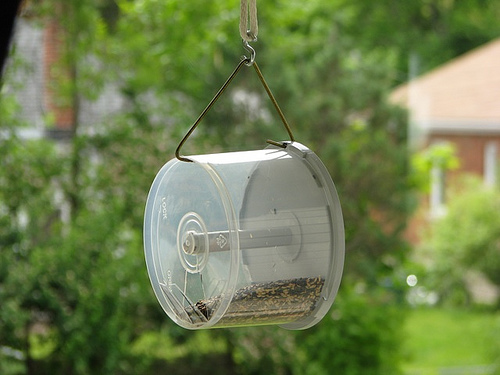 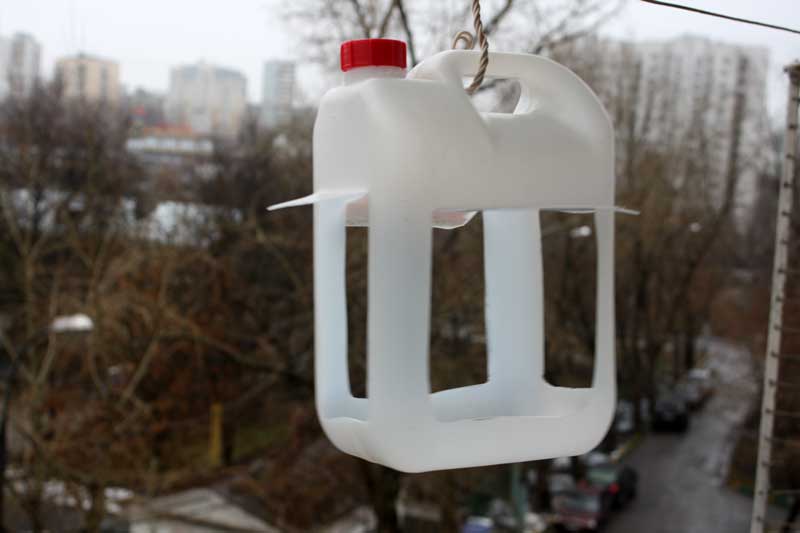 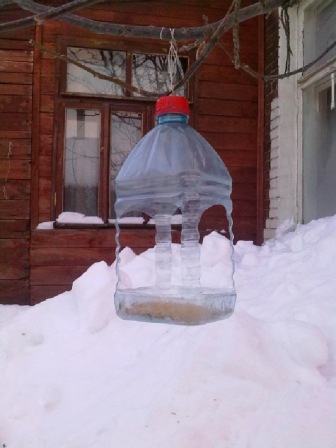 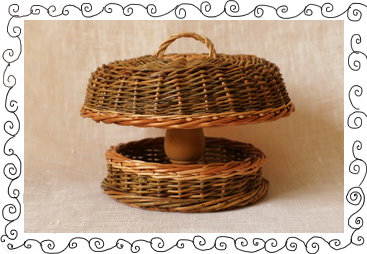 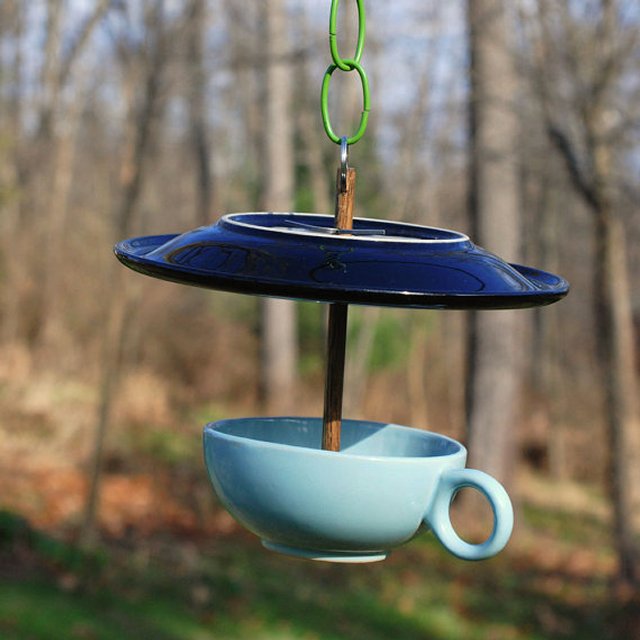 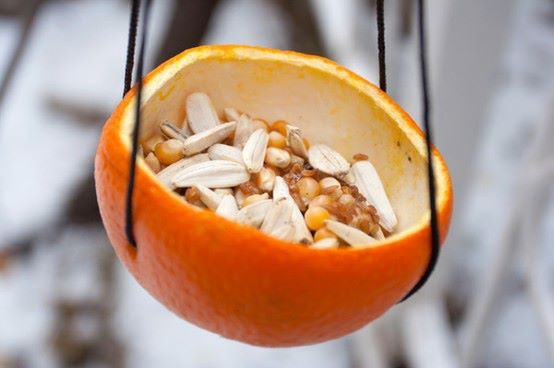 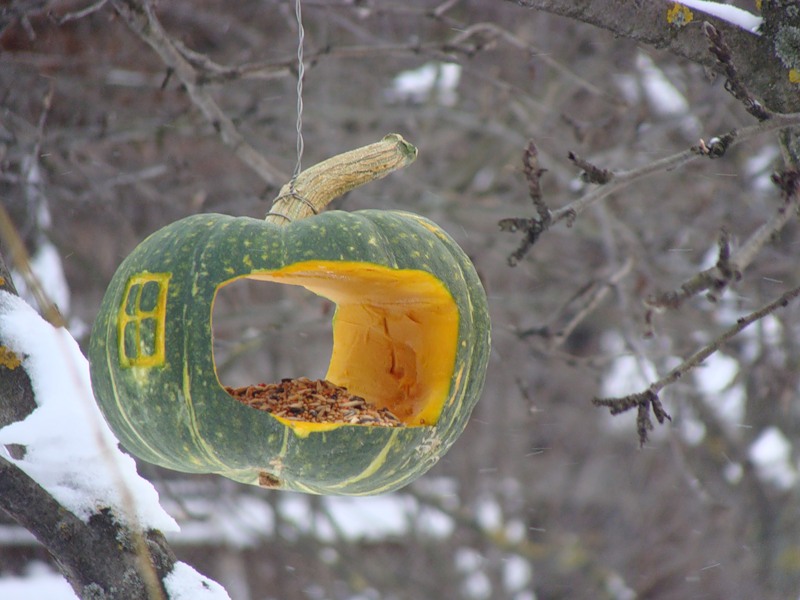 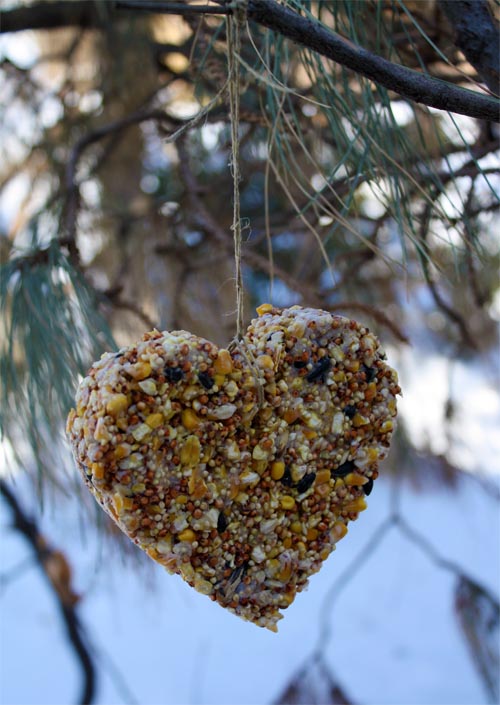 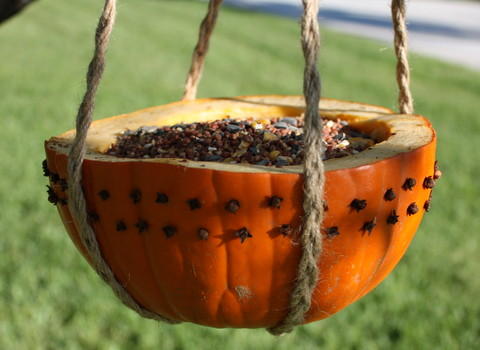